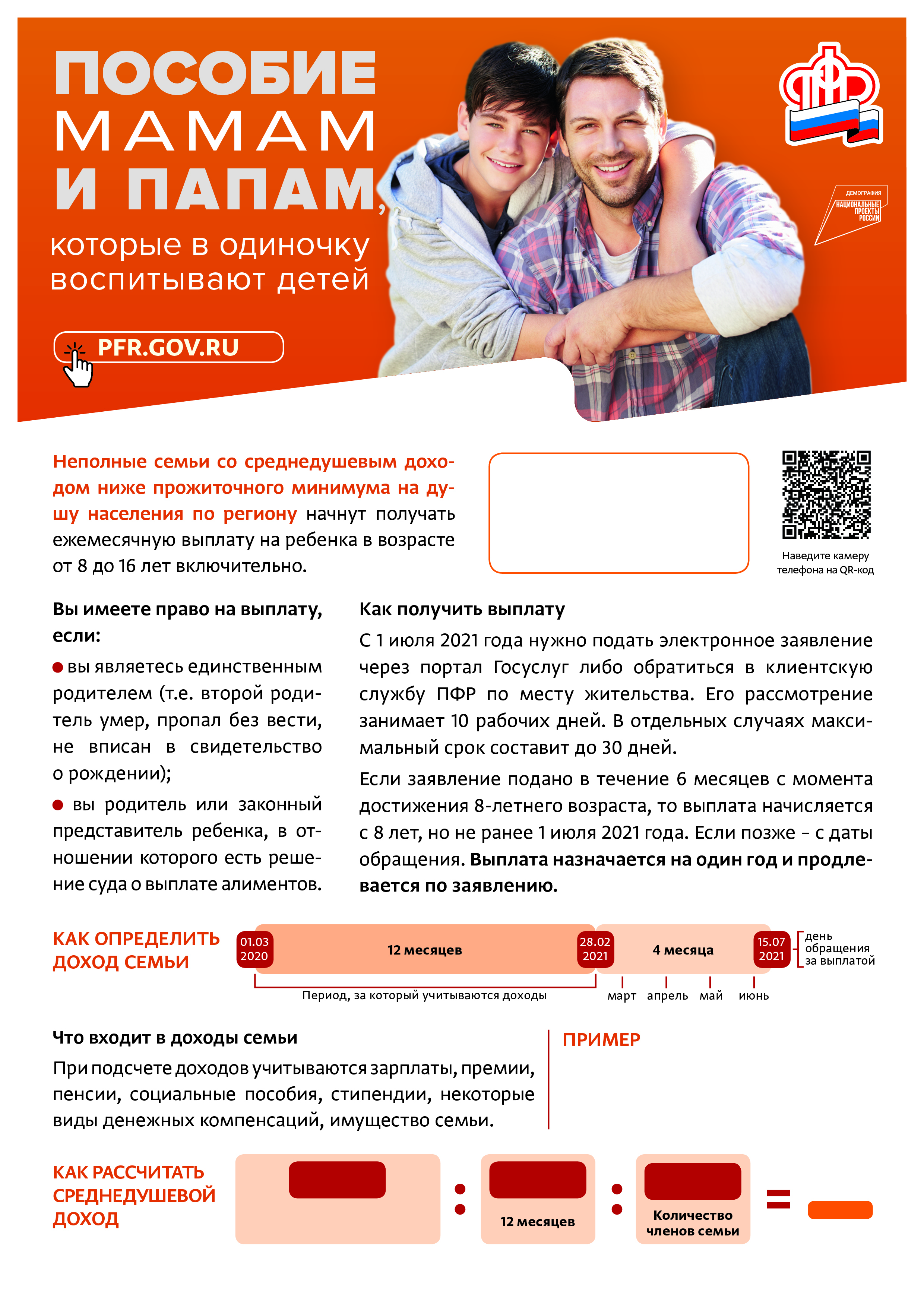 Размер выплаты 
в Новгородской области
5 690руб.
Семья состоит из 3 человек: папы и детей. Папа зарабатывает 23 000 руб. и получает алименты на детей – 10 000 руб. и один из детей получает стипендию – 800 руб.
405 600
(23 000 + 10 000 + 800) х 12
Доходы семьи за год
12
3
11 267
рублей
Этот показатель ниже, чем текущий прожиточный минимум на душу населения в Новгородской области, 
который равен 11 408 рублей. Значит семья имеет право на пособие.